Tělo – stroj
Klíčové metafory evropské modernity
26. 2. 2024
Rekapitulace z minula
Lakoff & Johnson, Metafory, kterými žijeme
zprostředkovávají jistý typ porozumění naší zkušenosti, usnadňují pochopení světa 
mají-li se prosadit, musí mít nějakou heuristickou hodnotu
ta je založena mj. na tom, že jejich pomocí dokážeme převádět vágní na konkrétní, složité na jednoduché (viz tělo-stroj)

Lakoff a Johnson se vymezují vůči klasické teorii metafory, když tvrdí:
Metafory nejsou zdaleka jen básnickou figurou či čistou záležitostí jazyka, ale orientují naše smýšlení, rozhodování a jednání (tj. mají praktické důsledky pro naše sebeporozumění i pro smysluplnou artikulaci světa a společnosti)
Metafory tím, že poskytují částečné porozumění jednomu druhu zkušenosti na základě jiného druhu zkušenosti, do jisté míry vymezují, co považujeme za reálné. Metafory tedy skutečnost nejen popisují, ale i tvoří.
Dvě provázané roviny metafory „tělo je stroj“
(1) Anatomicko-metafyzická metafora (tělo analyzovatelné)
V čem je model těla jako stroje vhodnějším vysvětlujícím principem ve fyziologii a lékařství oproti starším koncepcím?
V čem jsou naopak limity a slabé stránky tohoto způsobu traktování těla? 
V čem je metafora těla jako stroje redukcionistická? 
Jsou všechny biologické procesy vposledku redukovatelné na fyzikálně-chemické procesy? 

(2) Technicko-politická metafora (tělo manipulovatelné)
K jakým konkrétním metodám kontroly a nápravy činností těla vedlo prosazení této metafory? 
tělo jako objet výcviku, jako součást vzdělávacího procesu, na jehož konci je každé jednotce připsáno jisté užitečné místo v rámci celkového těla společnosti. 
tělo jako poslušná a využitelná část regimentu, výrobního procesu, společnosti jako souboru všech těl. 

Na jedné straně jde o fungování a výklad těla (1), na straně druhé o jeho podřízení a využití (2)
Vývoj metafory „tělo je stroj“
Barokní pitvy: mrtvola slouží jako nové paradigma (nový model) pro poznávání živé, ústrojné lidské bytosti. 
Descartův model těla jako hydraulického mechanismu
hypotéza, podle níž je tělo stroj, v jehož trubicích probíhá neustálá výměna tekutin a v nichž jsou rozváděny živiny z trávicí soustavy do jater a z jater do orgánů celého těla. 
18. stol. Diderot, La Mettrie: Člověk-stroj – i duševní procesy jsou výsledkem fungování tělesného stroje.
Současná biologie (R. Dawkins, B. Alberts) - Chování těla pak vzniká jako důsledek interakce mezi jeho částmi
Theatrum anatomicum: divadlo nicotnosti života
5
Theatrum anatomicum: divadlo nicotnosti života
Vesalius, De humani corporis fabrica libri septem 
(Basilej,1543,s kresbami J.S. Calcara)
Poznej sám sebe!
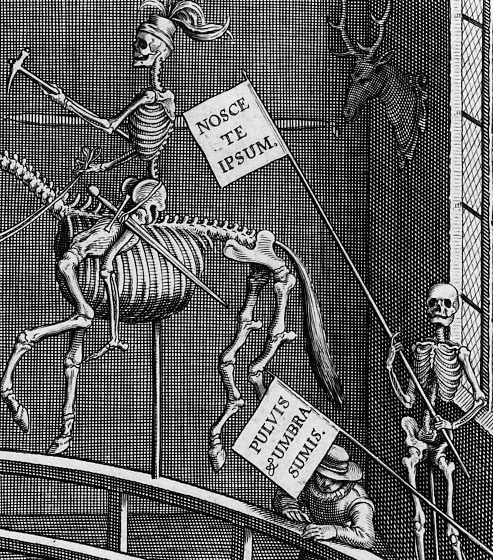 6
„Otevřete několik mrtvol!“
prohlášení otce moderní histologie a patologie M. F. X. Bichata z roku 1801: „Otevřete několik mrtvoly: a ihned uvidíte, jak mizí temnota, kterou pouhé pozorování nedokázalo rozptýlit.“

Optimistická představa o významu anatomické patologie
získávání poznatků o stavbě těl 
přesné stanovení příčiny úmrtí
zdokonalení chirurgické dovednosti nových adeptů medicíny
Descartes: organismus = mechanismus
„Spokojil jsem se s předpokladem, že Bůh stvořil tělo člověka úplně podobné tělu kohokoli z nás, i co se týče vnějšího tvaru jeho údů, i co se týče vnitřního složení jeho orgánů, nesestaviv je z jiné hmoty než z té, již jsem popsal, a nedav mu zpočátku žádnou rozumnou duši ani nic jiného, co by tam mohlo zastávat funkci duše vegetativní nebo čijící.“ 
						(Rozprava o metodě, str. 35)
 Odmítnutí aristotelské doktríny o duši jako „formě ústrojného těla“ 
 Odmítnutí vitalismu a finalismu 
 Mechanické pojetí těla odpovídá požadavku jednotné vědy (mathesis universalis)
Tělo jako hodinky
„Tělo živého člověka se od těla mrtvého liší zrovna tak, jako se odlišují hodinky či jiný automat (tj. stroj, který se pohybuje sám od sebe), pokud jsou nataženy a pokud v sobě mají tělesný princip pohybů, pro něž byly sestaveny, a vše nezbytné pro své fungování, od stejných hodinek či jiného stroje, pokud jsou rozbity a pokud v nich přestanu působit princip jejich pohybu.“ 
						(Vášně duše, čl. 6)
Le corps - machine
Zobrazení nervu, který je na jedné straně stimulován plamenem. Na druhé straně je vlákno zavěšeno v mozku, takže potažením vlákna vzniká mechanická stimulace konkrétní mozkové tkáně, která je podle Descarta uzpůsobena k tomu, abychom pocítili teplo, případně bolest či jiný vjem. 

Descartes, Svět, 
kap. „O člověku“
Materialismus 18. století - Julien Offray de La Mettrie, Diderot aj.
Člověk jako stroj, „který sám natahuje své pružiny“
Hlavní pružinou v takové soustavě je pak duše, kterou se snaží vysvětlit materialisticky, metaforou pružiny: 
„Je však jedna [pružina], ještě jemnější a podivuhodnější, která je všechny [ostatní pružiny] ponouká. Je zdrojem všeho cítění, všech našich radostí, všech našich utrpení, všech našich myšlenek – (..) duše.“ 
	(Julien Offray de La Mettrie, Člověk stroj, Nakladatelství Československé akademie věd, Praha 1958: s. 76)
Tělo-stroj v dnešní biologii
Genetika: 
Jsme „nejkomplikovanější a nejdokonalejší stroj v poznaném vesmíru.“ „Každý z nás je stroj, jenže mnohem komplikovanější než letadlo.“ (R. Dawkins, Slepý hodinář, Praha-Litomyšl, str. 17)
„Jsme nástroji na přežití – robotickými vehikly slepě naprogramovanými k uchování sobeckých molekul známých jako geny.“ (R. Dawkins, Sobecký gen, předmluva z roku 1976, Praha 1998). 
Tělo je „složitá věc složená z mnoha částí. Abyste je pochopily, musíte fyzikální zákony aplikovat na jeho části, nikoli na celek. Chování těla pak vzniká jako důsledek interakce mezi jeho částmi.“ (Slepý hodinář, s. 25)
Tělo-stroj v dnešní biologii
Molekulární biologie
Bruce Alberts se také drží mechanistické metafory a redukcionistického paradigmatu při výkladu života: 
„Buňky jsou základními jednotkami života, a je to právě buněčná biologie, ke které se musíme obrátit pro odpověď na otázku, co je život a jak funguje.“ (Alberts et al., Základy buněčné biologie, 1. kapitola). 
Jediný výklad toho, co je život, nám poskytne buněčná biologie.
Rekapitulace 1. části: Tělo jako anatomicko-metafyzická metafora
Není rozdílu mezi organismem a mechanismem
Všechny pohyby a funkce těla je třeba vysvětlit jako důsledek čistě kauzálních vztahů mezi jednotlivými části, z nichž se tělo skládá
Corps-machine (Descartes): tělo jako hydraulický mechanismus, v jehož trubicích probíhá neustálá výměna tekutin a v nichž jsou rozváděny živiny z trávícího ústrojí do celého těla.

Nepopiratelný pokrok v medicíně oproti renesanční „teorii šťáv“ a harmonických poměrů mezi nimi.
Kritická reflexe 1. části: Liší se živé tělo od stroje jen co do stupně komplexity?
spontánní regenerace poškozených tkání 
problém ireversibility přírodních procesů
problém účelu, kterým je každá živá bytost sama pro sebe
- nemoc: pouze živé tělo může onemocnět (snižuje se jeho schopnost jednat a následovat vlastní cíle), mechanické těleso nezná rozdílu mezi zdravím a nemocí
2. část: Tělo-stroj jako technicko-politická metafora
V novověku a osvícenství je věnována velká pozornost tělu, jímž lze manipulovat, jež se cvičí, jež poslouchá na povel, jehož síly se rozmnožují. 
tělo je uvedeno do stavu poslušnosti-užitečnosti, stává se manipulovatelnou jednotkou v rámci celkového těla společnosti. 

-> mechanický výklad fungování těla umožňuje jeho účinnější podřízení a využití. 
Viz M. Foucault, Dohlížet a trestat (1975)
Voják-stroj v době osvícenství
Od pol. 18. století : voják se stává věcí, která se vyrábí. 

Ortopedická disciplinace: 

podrobení jednotlivých částí těla za cílem dosáhnout poslušnosti celku
Rozložení vojáka na prvo-součástky a jeho nové složení.
Tělo-stroj = tělo-nástroj = tělo-zbraň
„Vzdejte čest zbraní kupředu. Ve třech krocích. Vezměte pušku do pravé ruky, přičemž ji tiskněte k tělu tak, aby byla opřena kolmo k pravému koleni, konec hlavně ve výšce očí, držte ji přitisknutím pravé ruky, přičemž paže je napjata podél těla ve výši opasku. Ve druhé fázi přeneste pušku levou rukou svisle před sebou, hlaveň uprostřed mezi očima, pravou rukou ji uchopíte za pažbu, paže je napjata, lučík opřený o první prst, s levou rukou ve výši zářezu, aby byl palec natažen podél hlavně oproti žlábku. Ve třetí fázi puška opustí levou ruku, která klesne podél stehna, přičemž je puška zdvihána pravou rukou, objímkou vně a proti hrudi, pravá paže do půli napjata, loket přitisknutý k tělu, palec natažen podél objímky, spočívaje na prvním šroubu, kohoutek pušky zapřený o první prst, hlaveň v kolmici.“ (Ordonnance du 1er janvier 1766, pour régler l´infanterie, kap. XI, článek 2)
cf. Michel Foucault, Dohlížet a trestat, Praha 2000, s. 222
Tělo-stroj = tělo-nástroj = tělo-zbraň
cílem je podrobit tělo k naprosté, takřka anatomické poslušnosti, ve spojení s aparátem vojenské mašinerie, manufakturní produkce, školní disciplíny, atd. 

„lidské tělo vstupuje do mašinerie moci, která je prohledává, rozmontovává na části a znovu skládá“ (Foucault, Dohlížet a trestat, s.202)
Školák-stroj
Požadavky na správnou chůzi při pochodování jednotlivce: 
1. Trup a hlava jsou stále uvolněně neseny vpřed. 
2. Noha se při natočení nenapíná, nýbrž je vždy mírně poohnuta. 
3. Došlapuje se na patu, s paty se odvíjí chodidlo na špičku, nenašlapuje se na plné chodidlo. 
4. Paže se samovolně pohybují vedle těla, a to opačným směrem, než se pohybují nohy, zcela automaticky a vyrovnaně. 
5. Dýchání je sladěno s pohyby těla (mluvením se pravidelnost dechu s krokem porušuje).

J. KOZLÍK — J. BERDYCHOVÁ, Tělesná výchova na národních školách, Praha 1952
Školákovo tělo předmětem státního zájmu
„Správně vedená tělovýchova a sport znamenají mnoho pro zdravou populaci v našich zemích, pro výchovu a pro ochranu zdraví pracovních kádrů, pro snižování nemocnosti, pro pracovní kázeň a morálku, pro politické a občanské uvědomění.“ 

J. KOZLÍK — J. BERDYCHOVÁ, Tělesná výchova na národních školách, Praha 1952 s. 12.
„Politická anatomie lidského těla“ (Foucault)
Maximalizace potenciálu, který lze vytěžit z těl-strojů při výrobě a válce. 
tělo jako předmět manipulace
disciplinární moc se zaměřuje na tělo jako na stroj, jenž se má stát učenlivým a poslušným
disciplinace těla a stroje probíhá ve školách, nemocnicích, kasárnách, v armádě, věznicích

(viz Michel Foucault, Dohlížet a trestat, kapitola „Poslušná těla“, Praha 2000, s. 197-243)
Tělo jako prvořadý objekt moci
Tělo má být „podrobováno, využíváno, měněno a vylepšováno“ 
Ortopedická kontrola správnosti postojů, držení těla, ba dokonce i nejmenších gest 
 tělo si osvojí žádoucí postoje, takže neustálá kontrola dále není potřeba
přizpůsobivost a obecná použitelnost
Viditelně vykonávaná moc
Neviditelně vykonávaná moc: Jeremy Bentham – Panoptikon (1780)
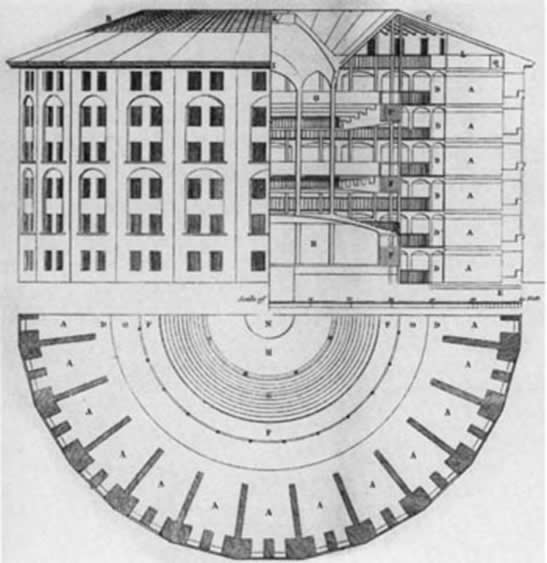 Kritika společnosti založené na principech neustálé kontroly a dohlížení
Kde všude se uplatňuje princip „panoptikonu“?

Školy
Nemocnice
Továrny a jiné způsoby výroby
Hypermarkety
Veřejné prostory hlídané kamerovými systémy
….
„Voják bez disciplíny“ a hrozba anarchie
„Náš obrlajtnant Makovec, ten nám vždy říkal:,Disciplína, vy kluci pitomí, musí bejt, jinak byste lezli jako vopice po stromech, ale vojna z vás udělá lidi, vy blbouni pitomí.' A není to pravda? Představte si park, řekněme na Karláku, a na každým stromě jeden voják bez disciplíny. Z toho jsem vždycky měl největší strach.“

Jaroslav Hašek: Osudy dobrého vojáka Švejka za světové války
Bio-moc: moc nad životem těl a populací
Foucault: Předmětem zájmu státu je nejenom tělo jednotlivce, ale i obecná biologická kategorie života. Kontrola těl a populace otevírá éru „bio-moci“.

Dvě základní podoby bio-moci:
Moc se jednak soustředí na "tělo jako stroj". Výcvik vychovává tělo poslušné, ovladatelné a snadno začlenitelné do účinných a ekonomických systémů produkce, ovládání a kontroly.
Moc se soustředí na "tělo-druh", tedy na tělo jakožto základ biologických procesů: rozmnožování, narození a úmrtí, zdravotní úrovně, pravděpodobné délky života a dlouhověkosti. Cílem je produkce těl s co nejmenšími nároky na "údržbu" a podávající co nejvyšší výkony. 
Dochází tak k sérii intervencí a regulačních kontrol: bio-politika populace.